1,2,3 COMBINADO CON ENFOQUE EN PREVENCIÓN COMBINADA
Licda. Karla Oliva
Gerente de Comunicación
PASMO REGIONAL
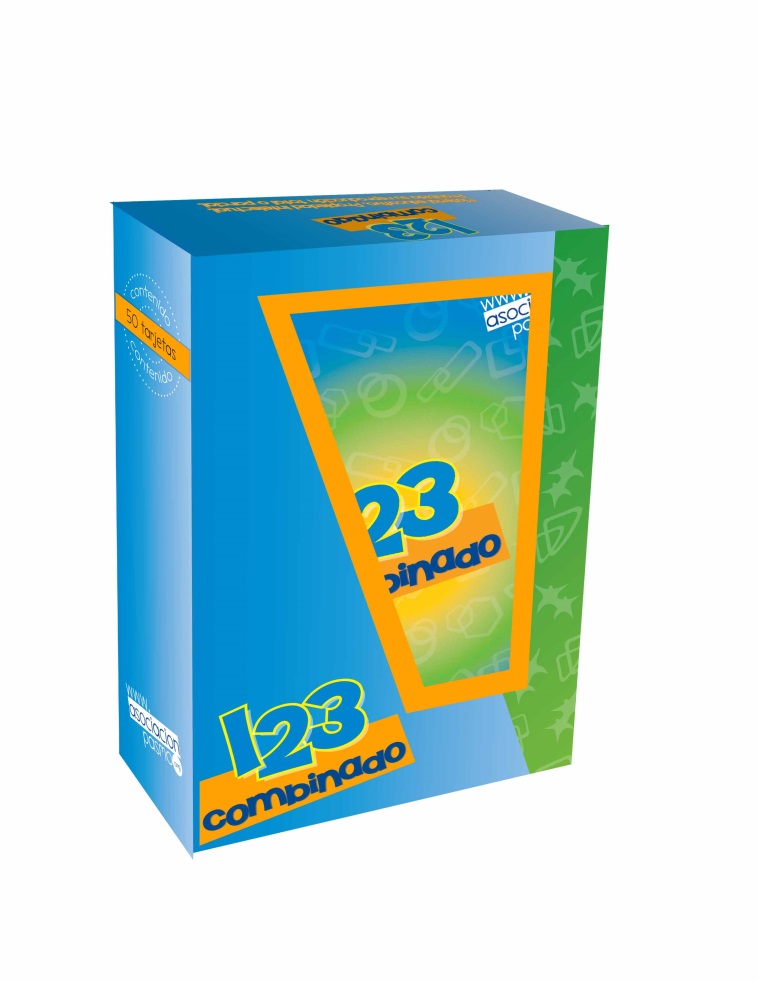 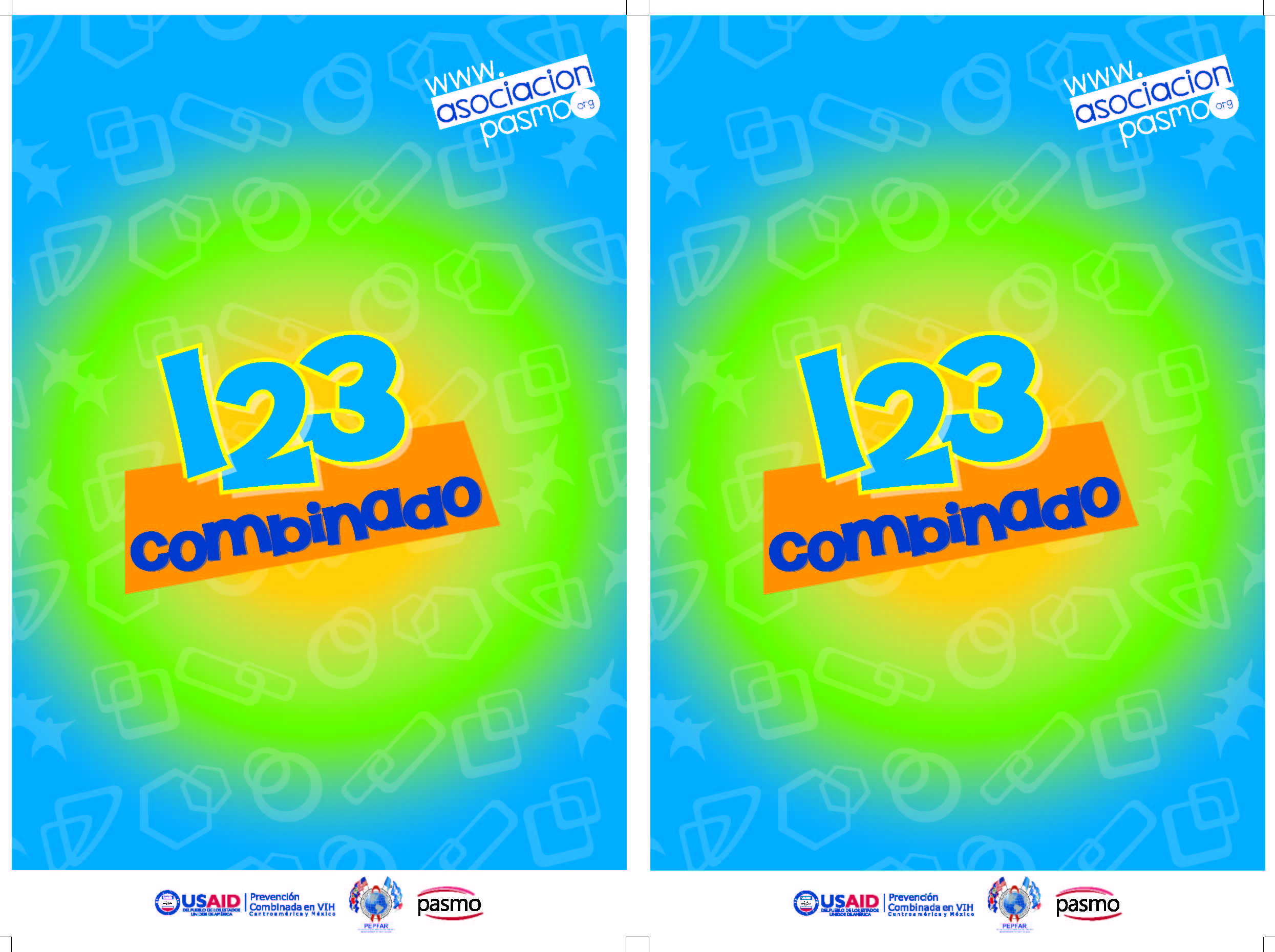 OPORTUNIDAD
HABILIDAD
MOTIVACIÓN
Disponibilidad
Actitudes
Creencias
Conocimiento
Marca
Atractiva
Intención
Ubicación de
Control
Apoyo 
Social
Atributos de 
Marca
Expectativas de
Producto
Norma
Subjetiva
Calidad de 
Servicio
Autoeficacia
Riesgo
Disposición de 
Pago
Normas
Sociales
Fundamentos de la Intervención
Basada en resultados TRac, en áreas que debíamos reforzar.
Fundamentos de la Intervención
Trasciende a etapas de mayor reflexión
Se adapta a diferentes poblaciones meta.
Reflexión por medio de imágenes (no siempre relacionadas a simple vista)

Reflexiona sobre  5 comportamientos y 3 temas GENERALES:

Reducción del Número de Parejas Sexuales 
Uso Correcto y Consistente del Condón y Lubricante a base de Agua
Búsqueda de Atención Especializada en ITS
Prueba Voluntaria y con Consejería de VIH.

Alcohol y Drogas
Violencia
Estigma y Discriminación
Continuación
Promueve 3 comportamientos saludables ESPECIFICOS para cada población:
HSH
Sexo no penetrativo
Masculinidad
Sexo anónimo

TSF
Uso de condón de látex con parejas afectivas
Tener condones siempre
Planificación familiar

TRANS
Hormonización
Autoestima
Identidad de género
Áreas de Trabajo
Cada comportamiento promovido se hace bajo las áreas de trabajo indicadas y componentes del paquete mínimo de prevención combinada. De tal forma que:
UBICACIÓN DE CONTROL - COMPLEMENTARIO
APOYO SOCIAL - BIOMÉDICO
RIESGO - ELEMENTAL
Identificación de Comportamientos
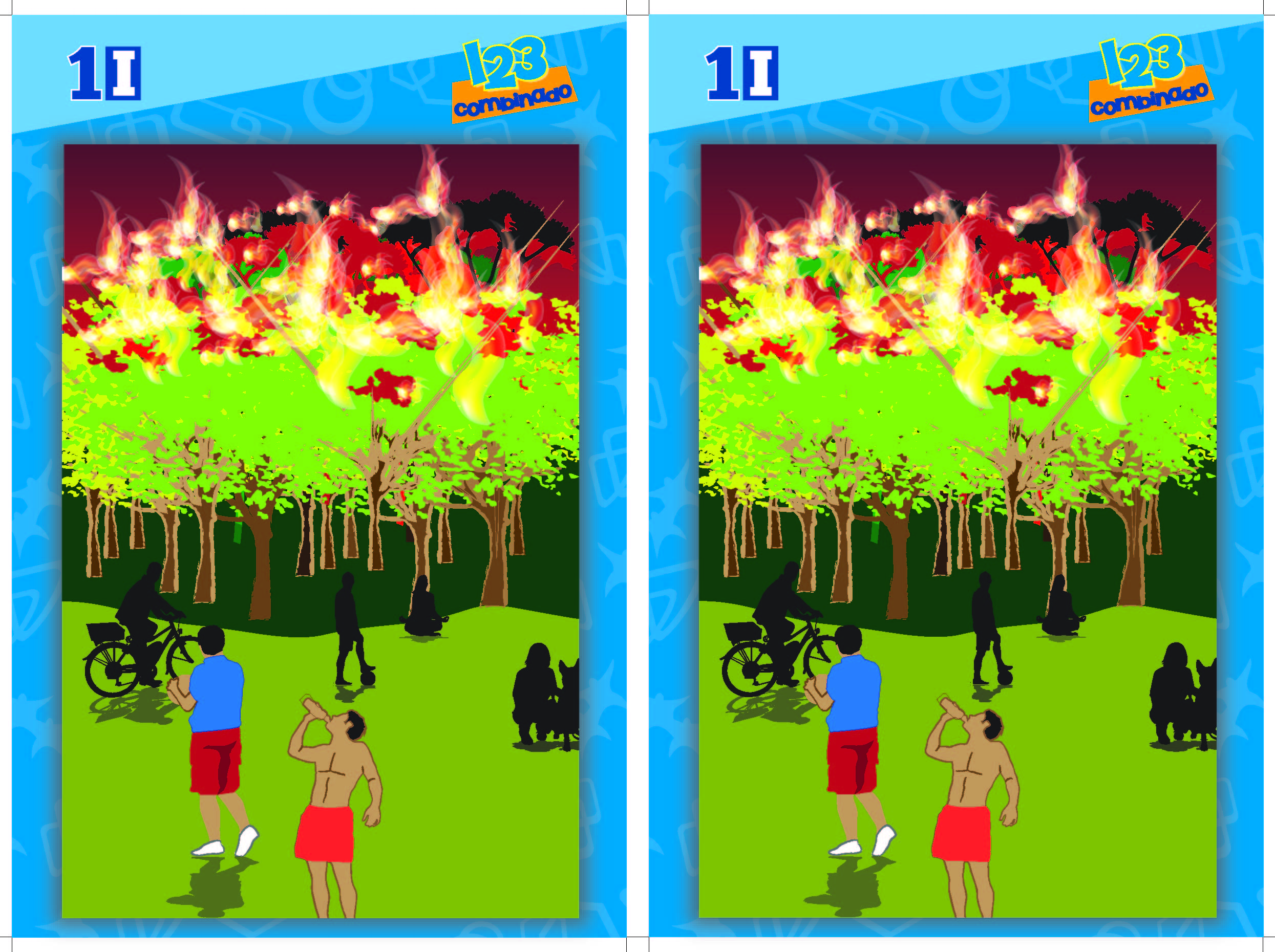 Cada Comportamiento esta identificado con una letra:
Reducción de Parejas ( R )
Uso de Condón y lubricante( U )
Búsqueda de Atención ( I )
Prueba Voluntaria ( P )
Estigma y discriminación (D)
Violencia (O)
Alcohol y drogas (A)
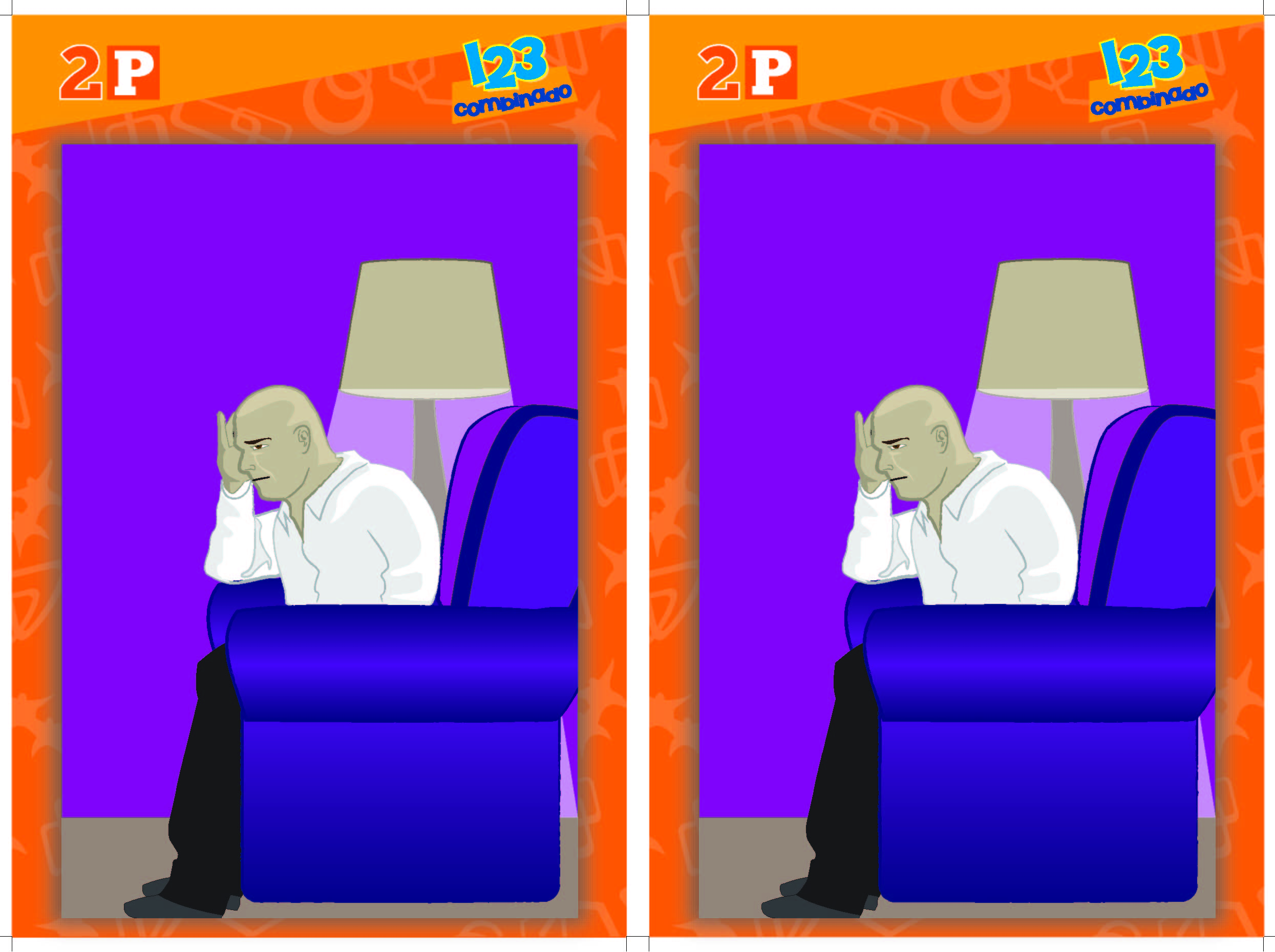 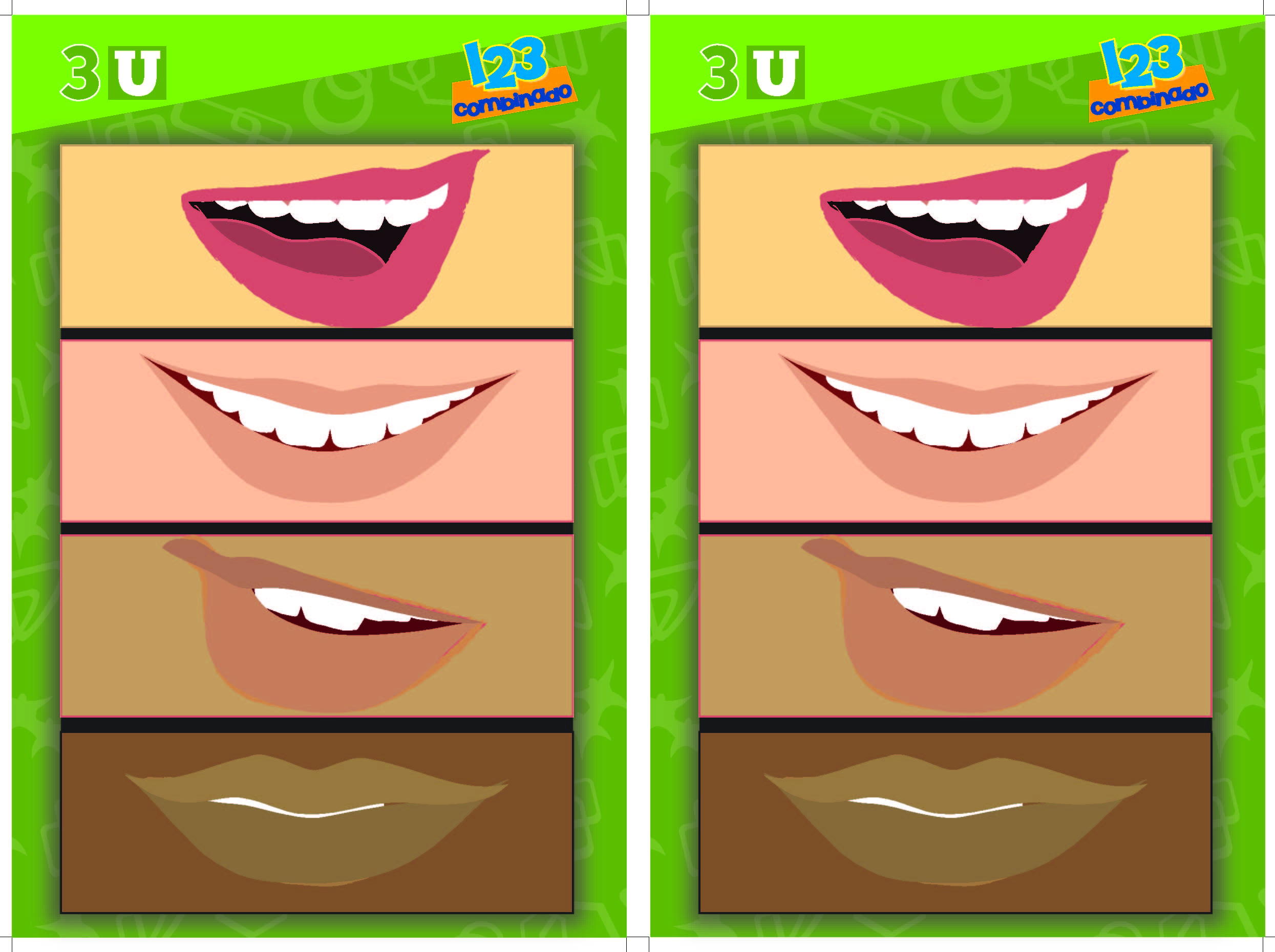 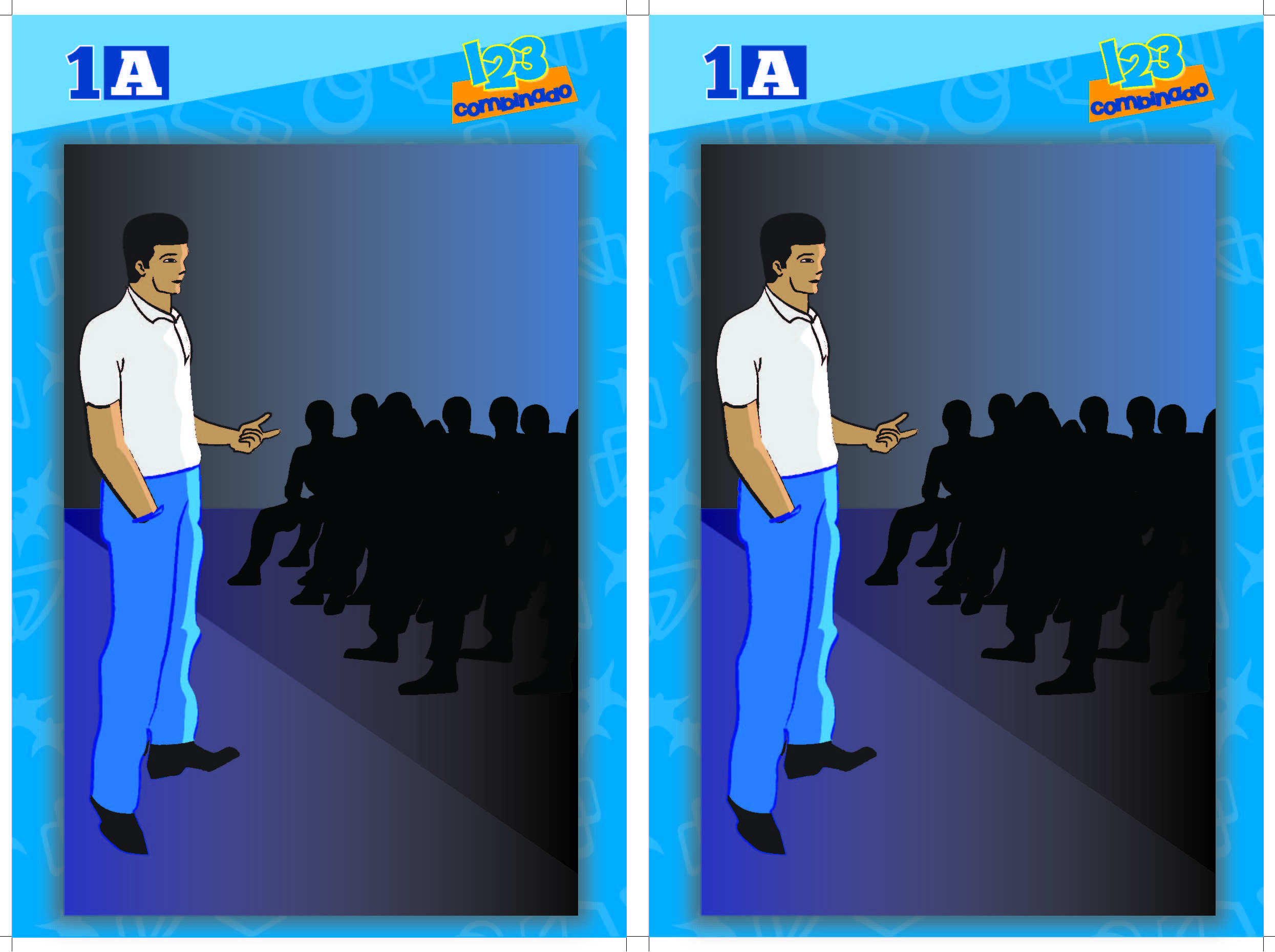 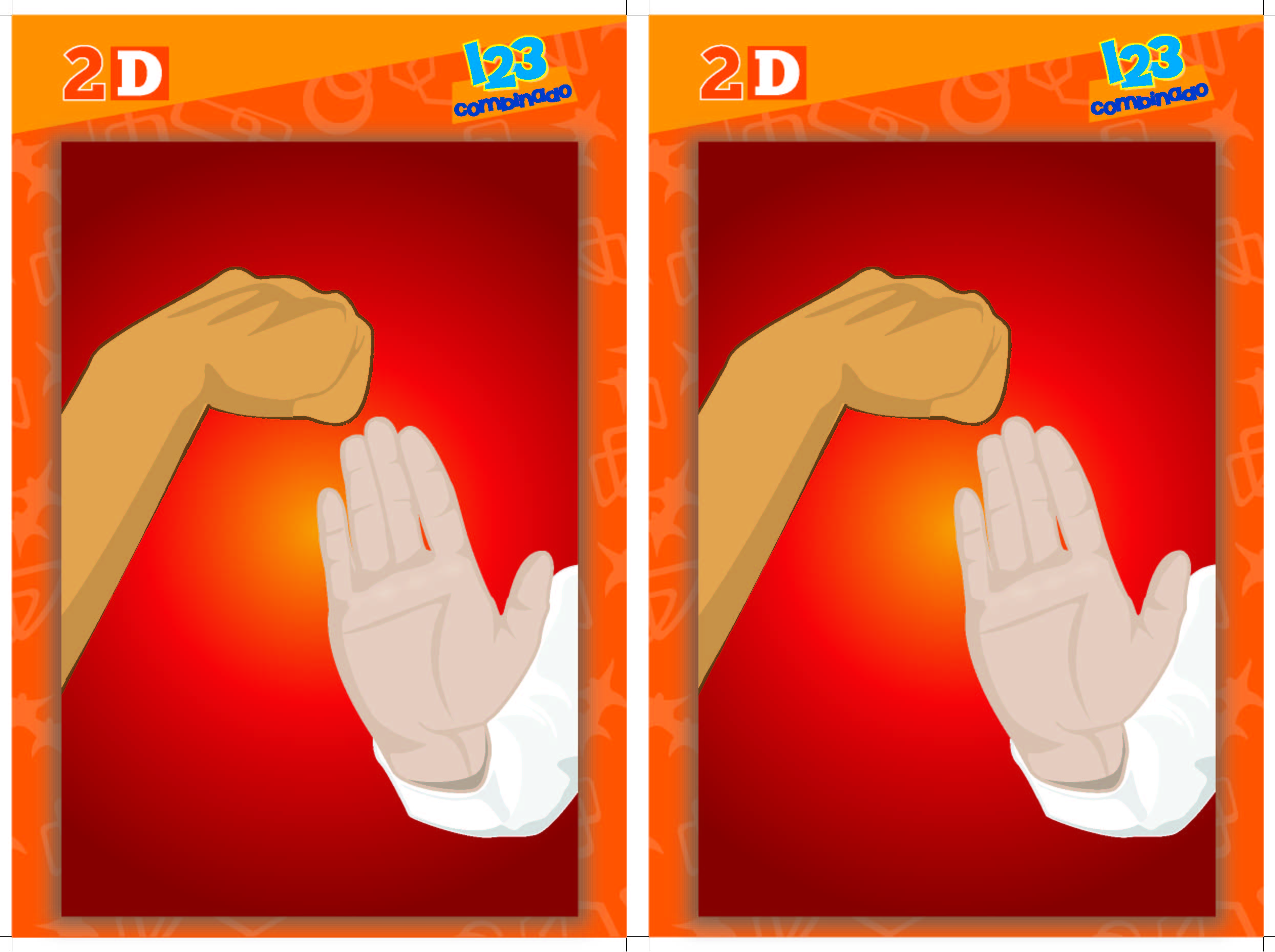 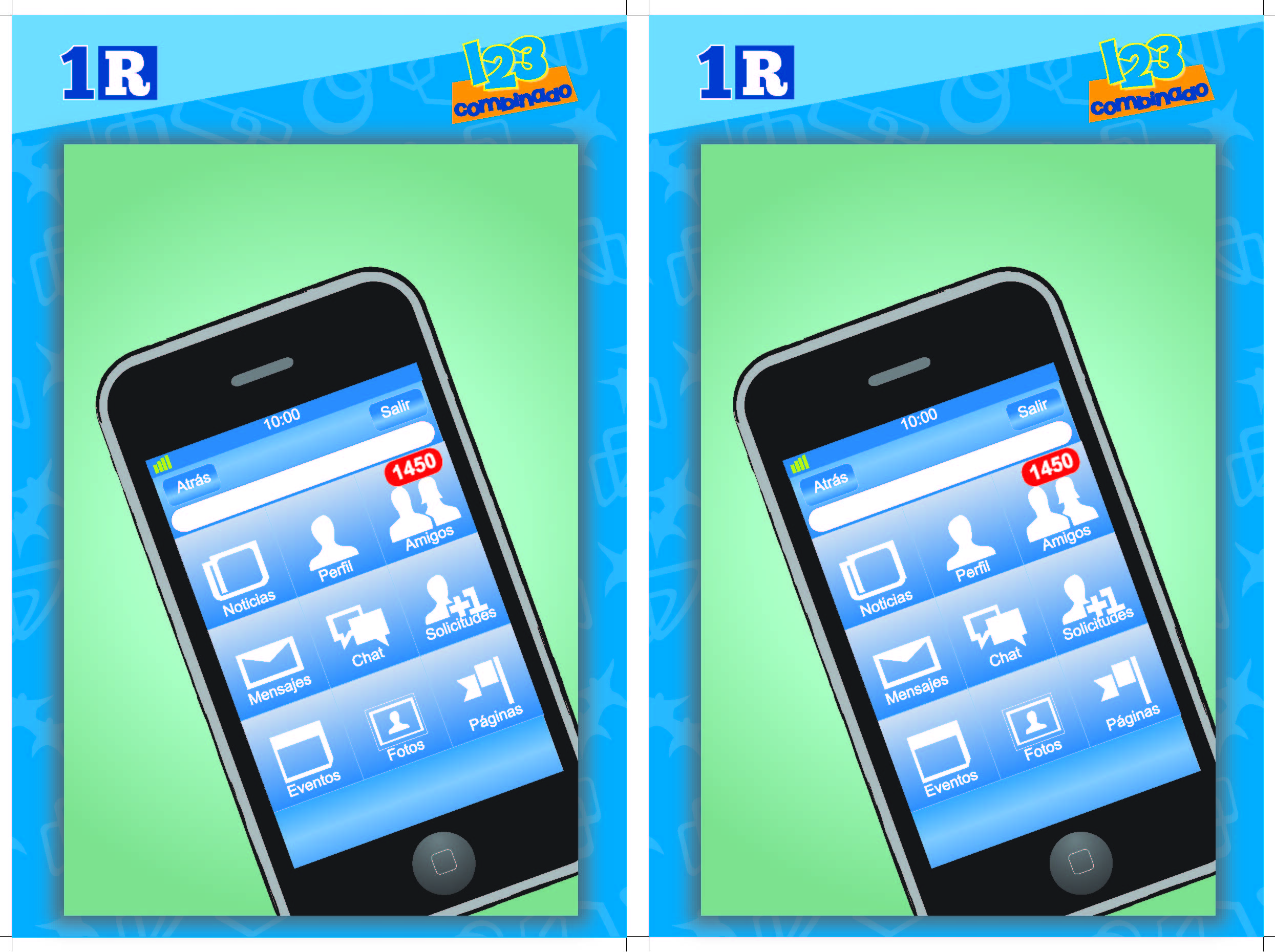 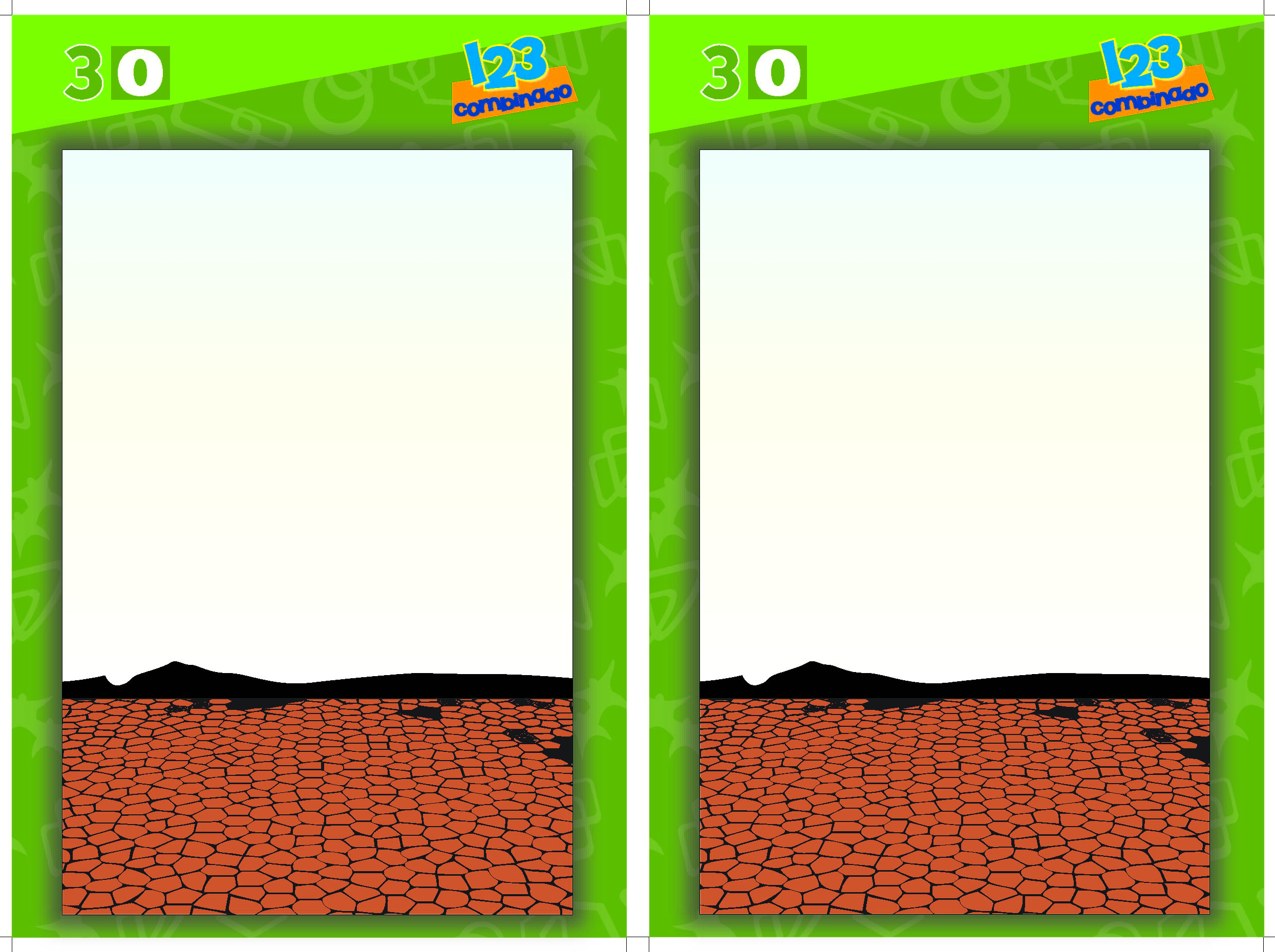 Identificación de Poblaciones Meta
Cada Población Meta esta identificado con una letra:
HSH  ( H )
TSF ( M )
TRANS (T)
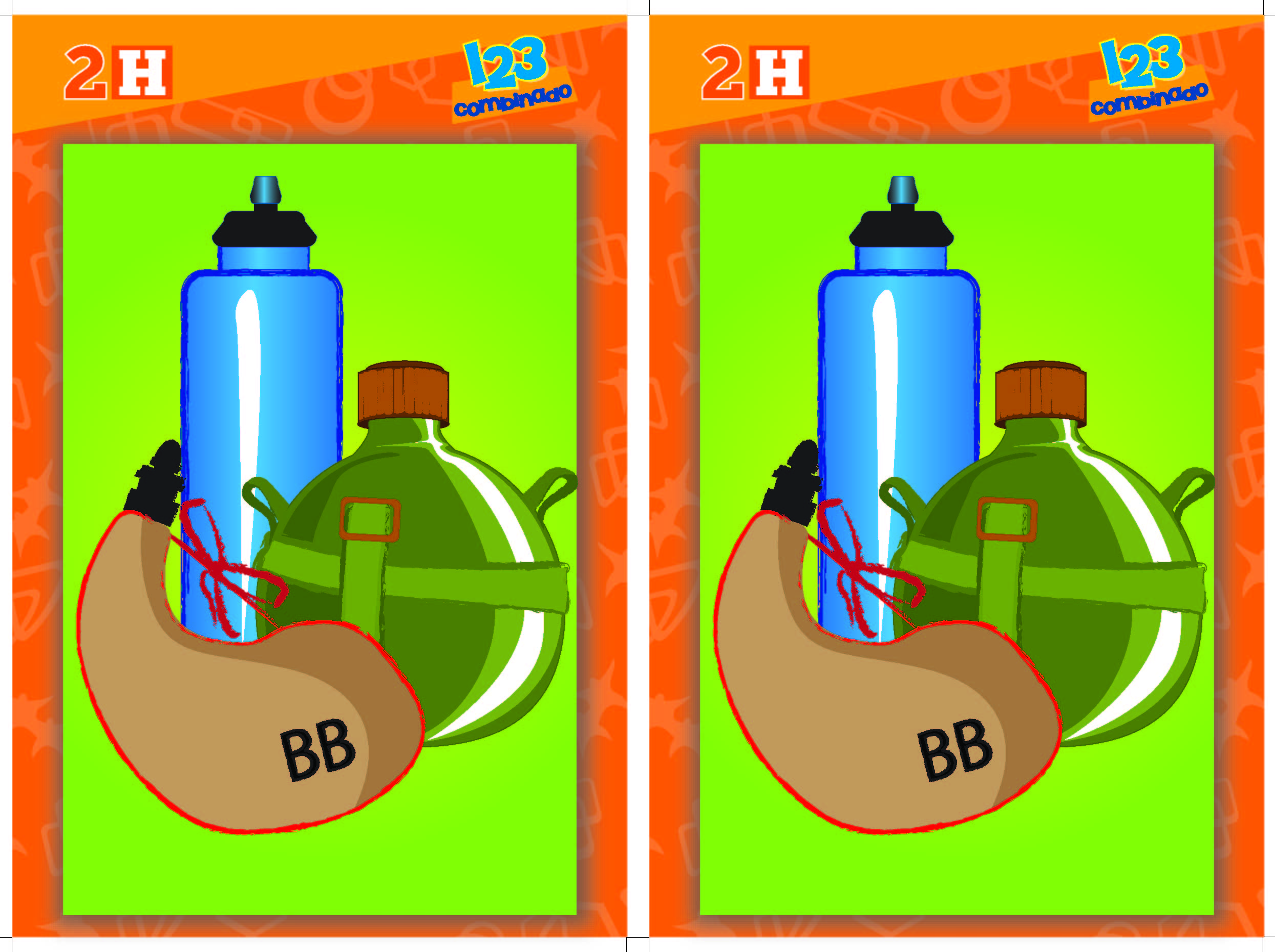 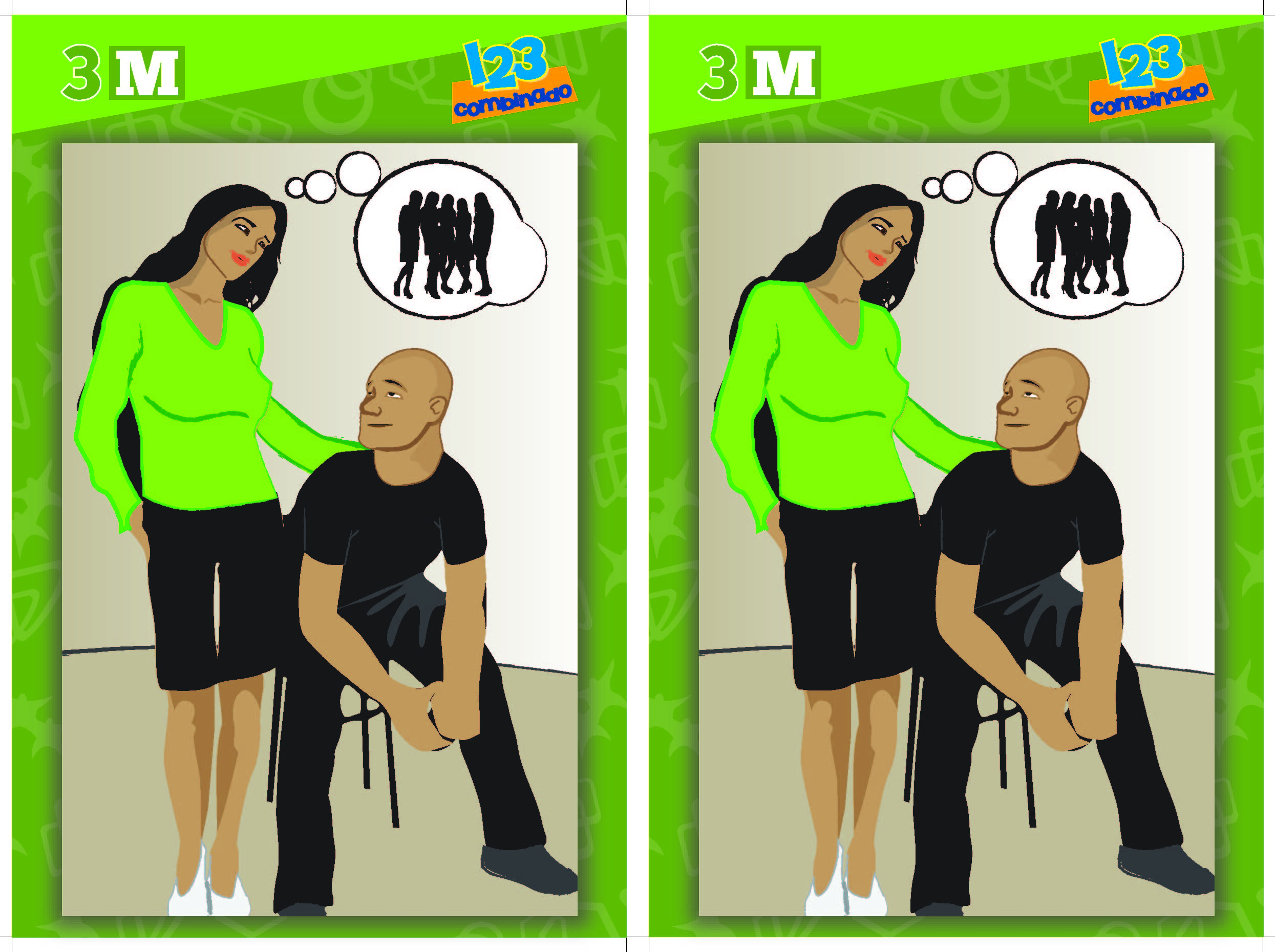 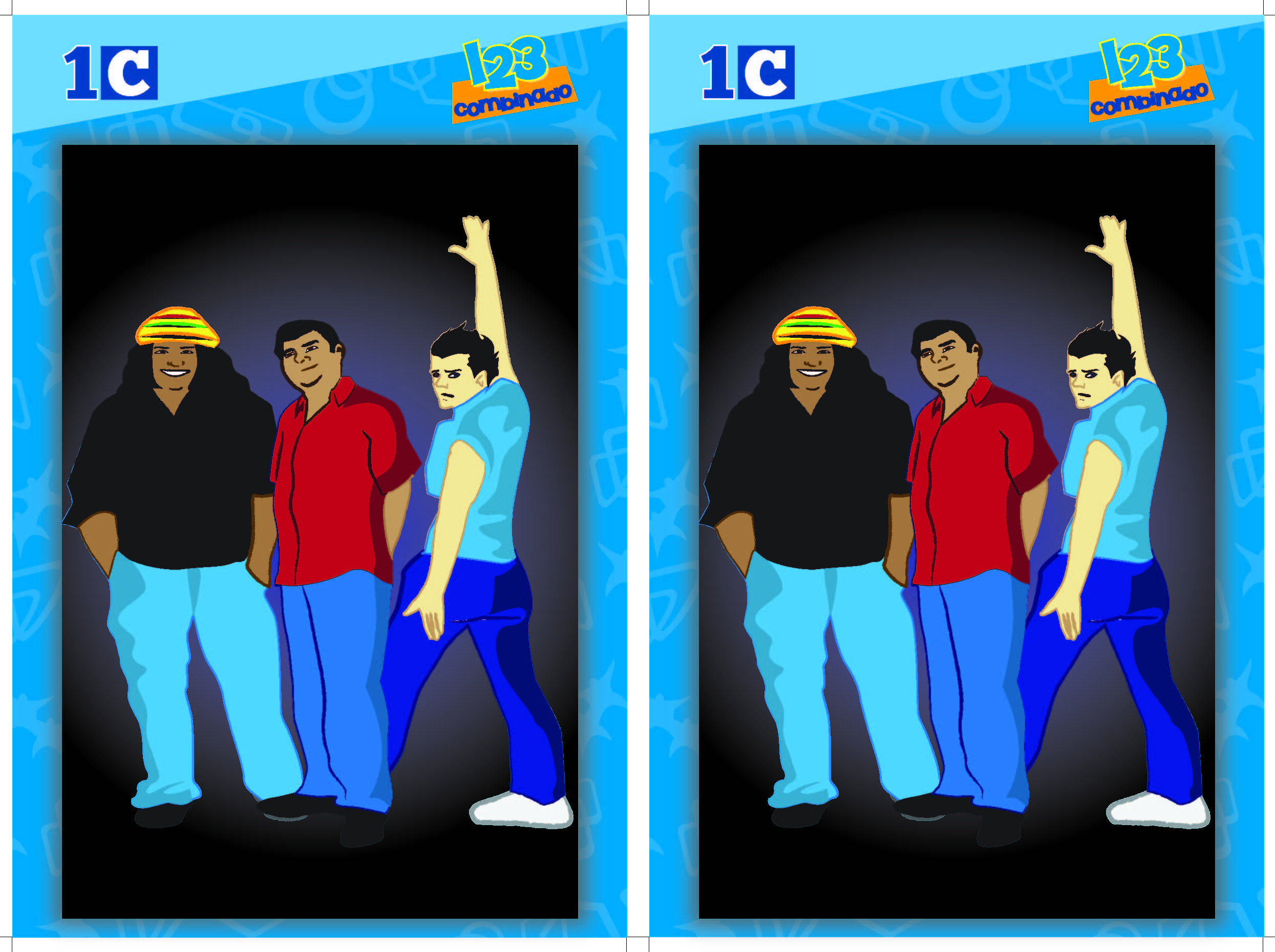 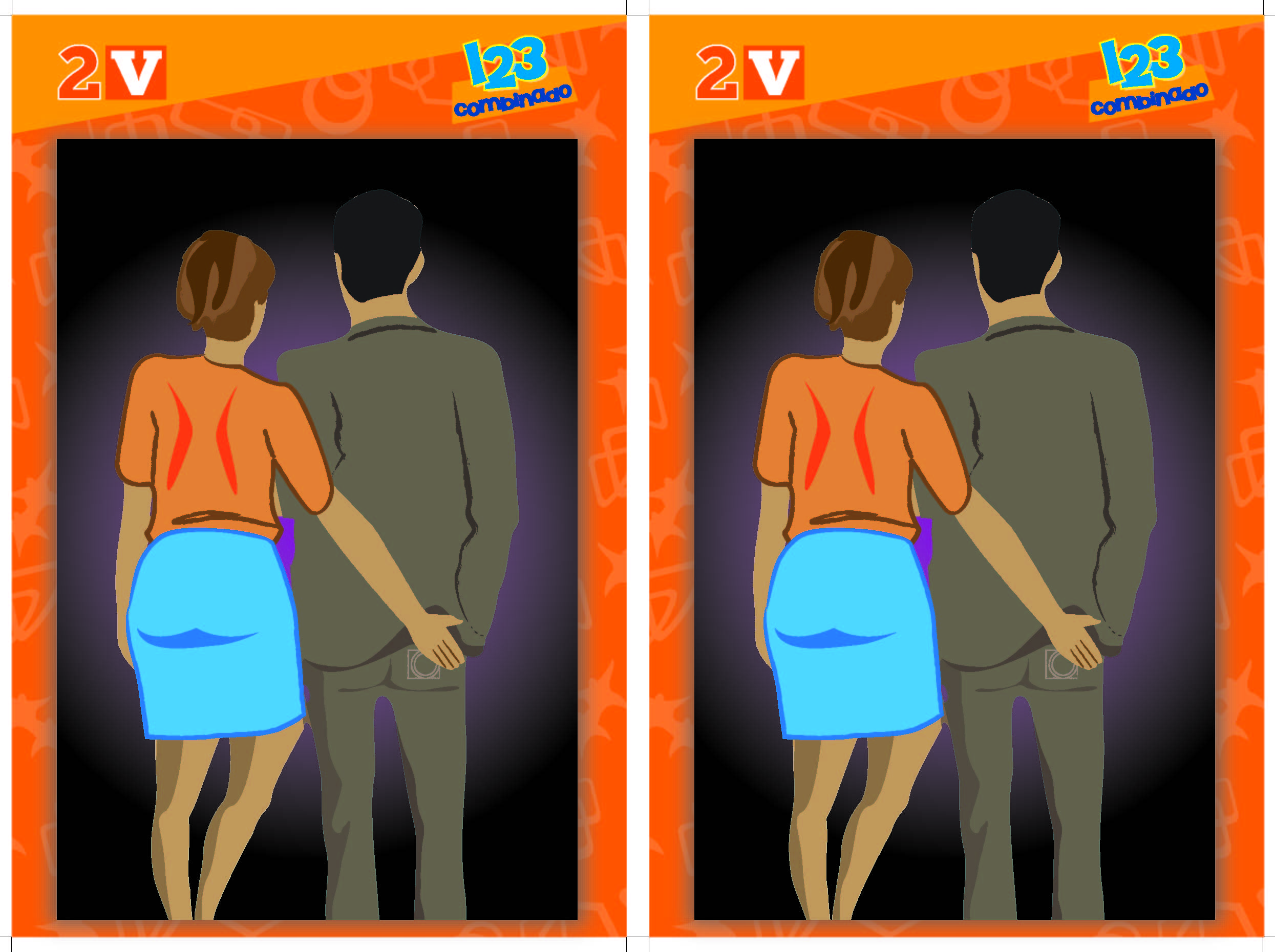 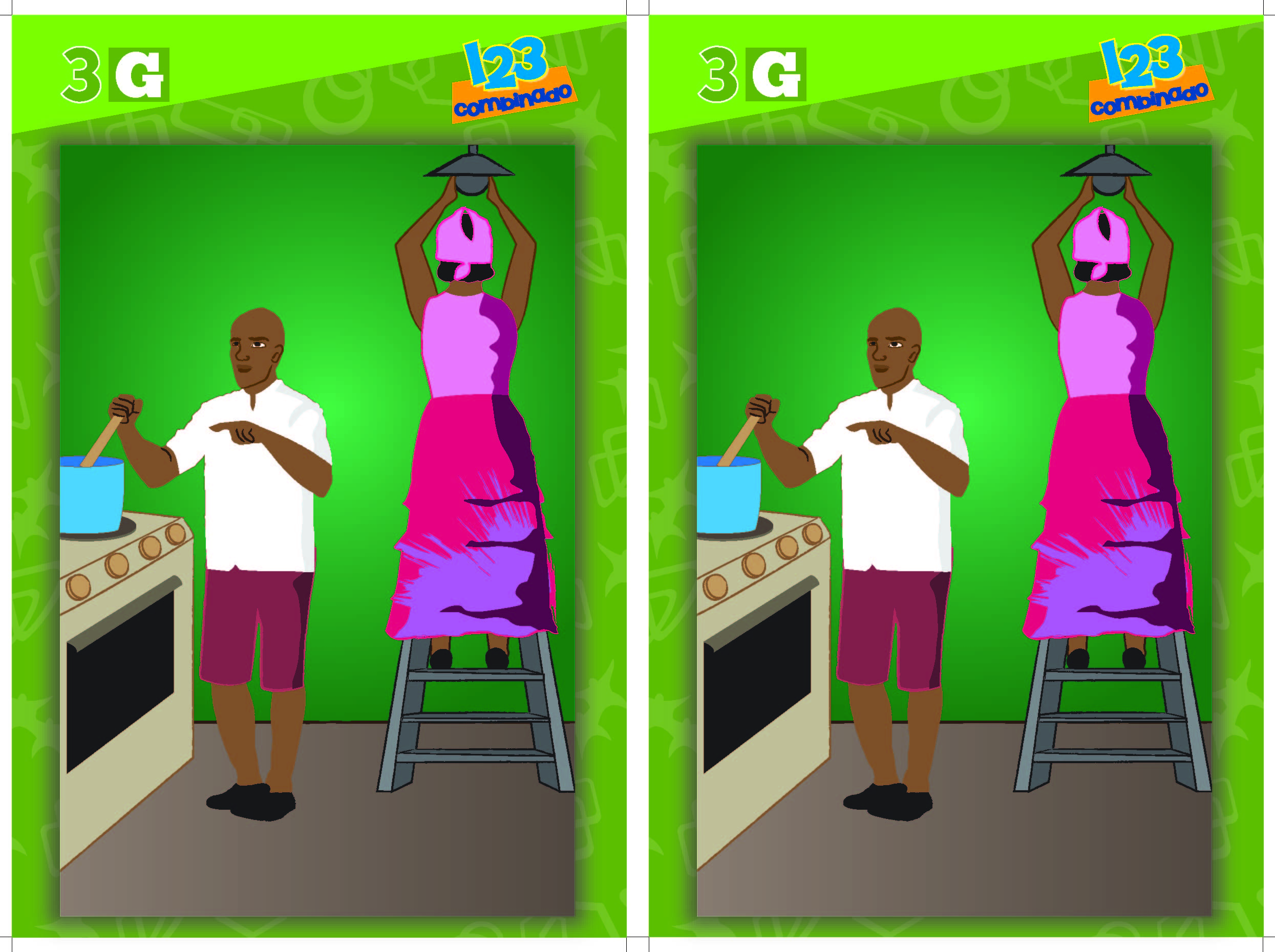 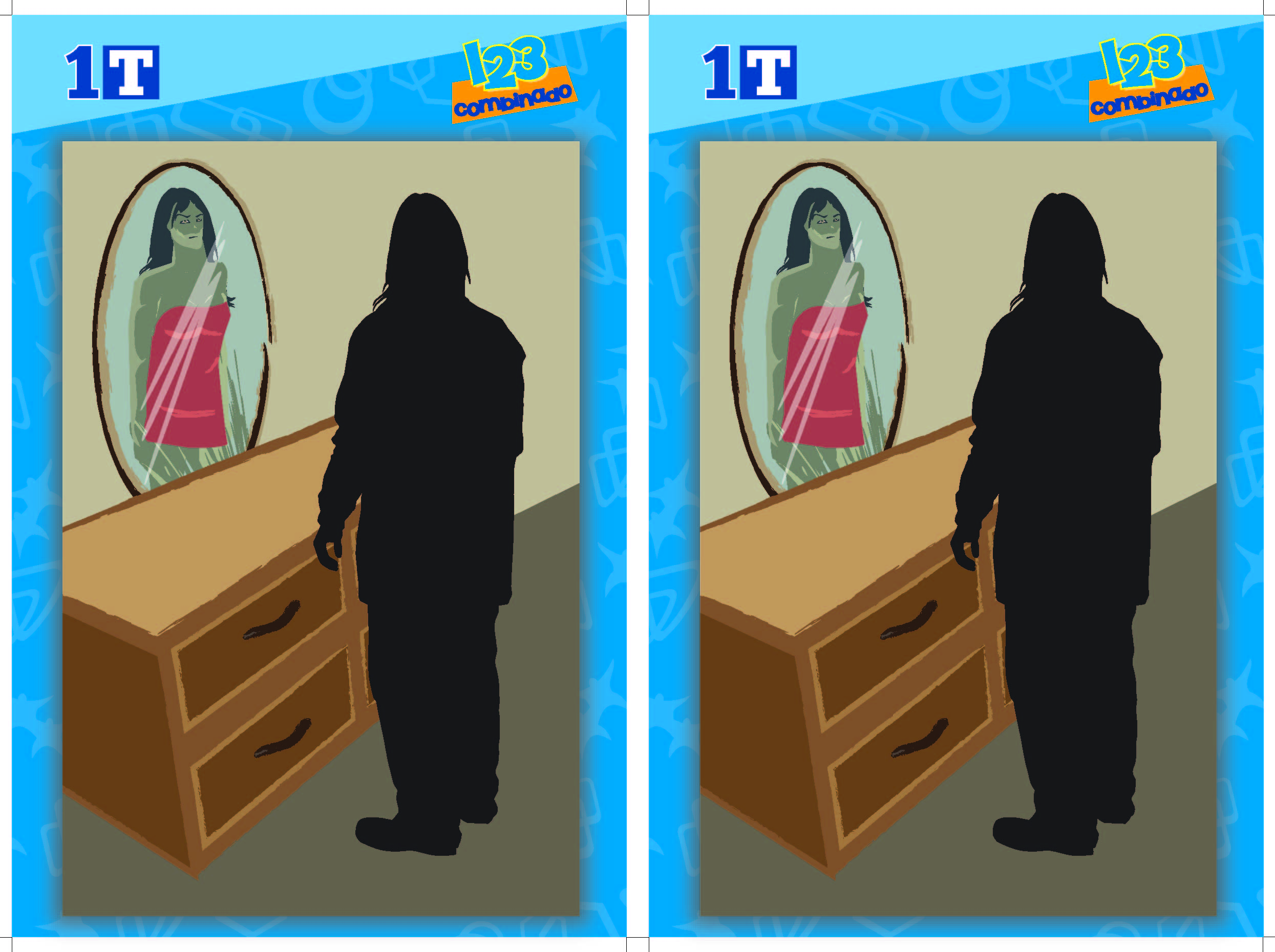 Forma de Implementación
Actividad que se puede realizar de 5 formas diferentes:
Memoria
Virus
Manotazo
Vete a Pescar
RUIDO
Habilidades del Facilitador
Conocimiento de los Comportamientos y los  Temas.

Conocimiento y dominio pleno de la intervención.

Destreza para lograr que las personas trasciendan a mayor reflexión personal.